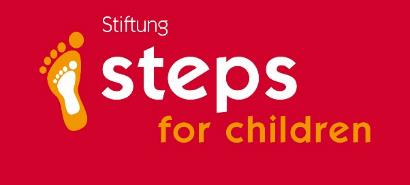 Solaröfen
steps sagt Danke!
Die Spende der Juniorfirma in Höhe von 400 Euro wird am Standort Okakarara in Namibia für die Suppenküche – also für die Ernährungsvorsorge der Kinder und Jugendlichen eingesetzt.
www.stepsforchildren.de
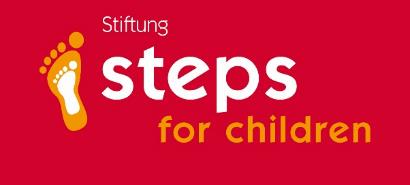 Solaröfen
steps unterstützt in Namibia 9 Projekte an 6 Standorten und 2 Standorten in Zimbabwe
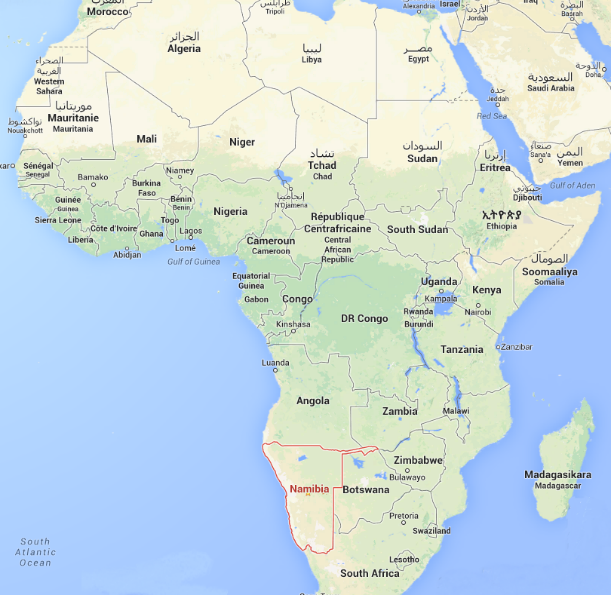 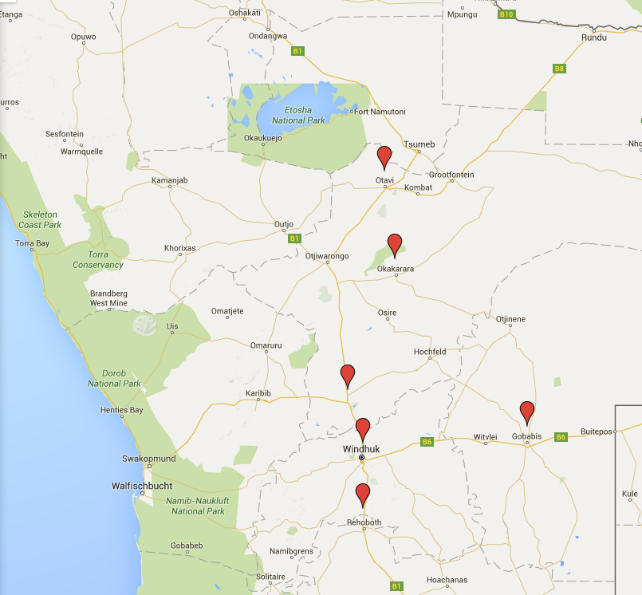 www.stepsforchildren.de
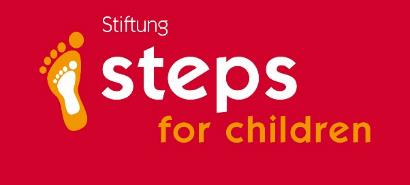 In diesem Umfeld leben viele Kinder, oft Waisen – in  Armut, ohne Strom und fließendes Wasser
Solaröfen
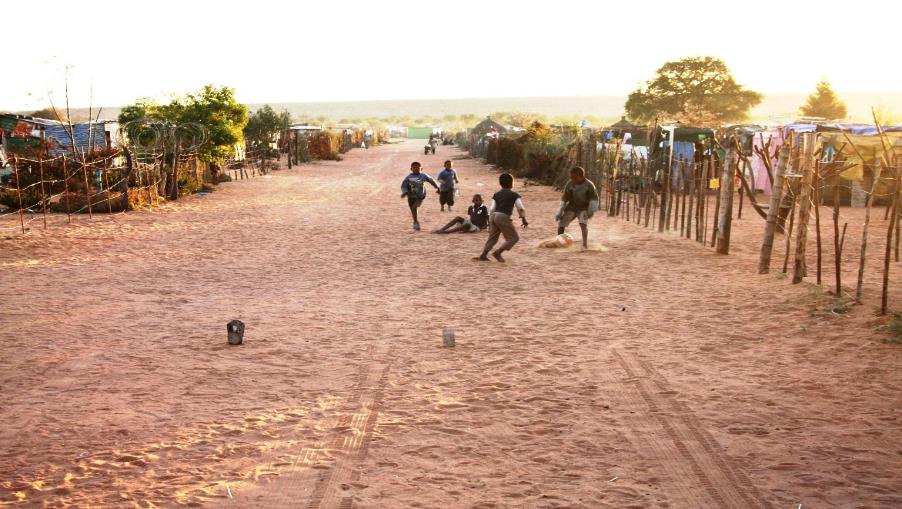 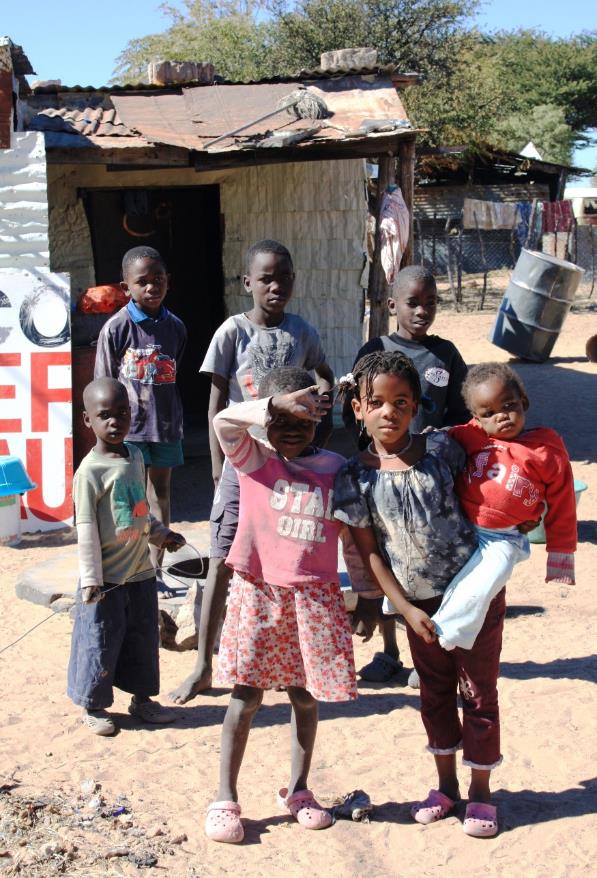 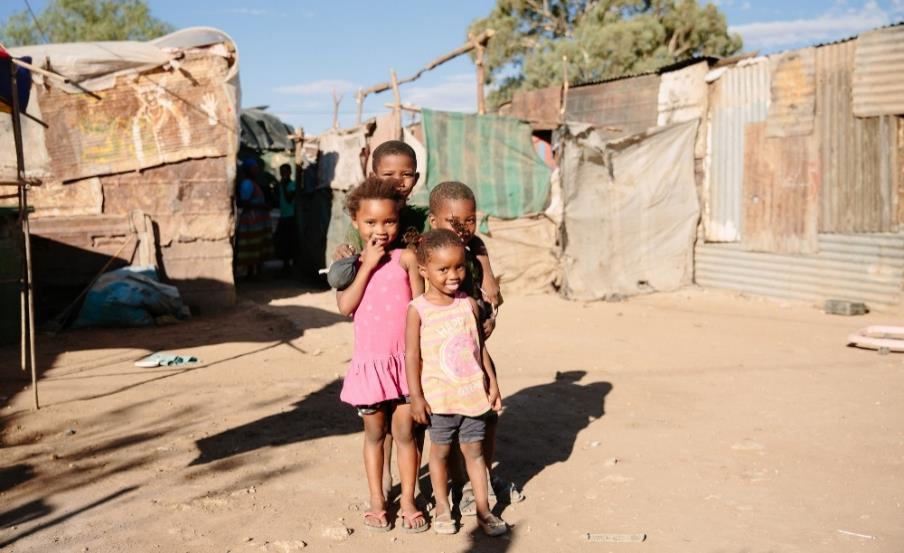 www.stepsforchildren.de
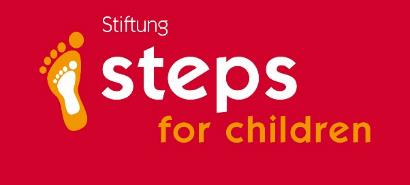 Sozialer step: steps homes
steps schafft ein neues Zuhause für Waisenkinder
Solaröfen
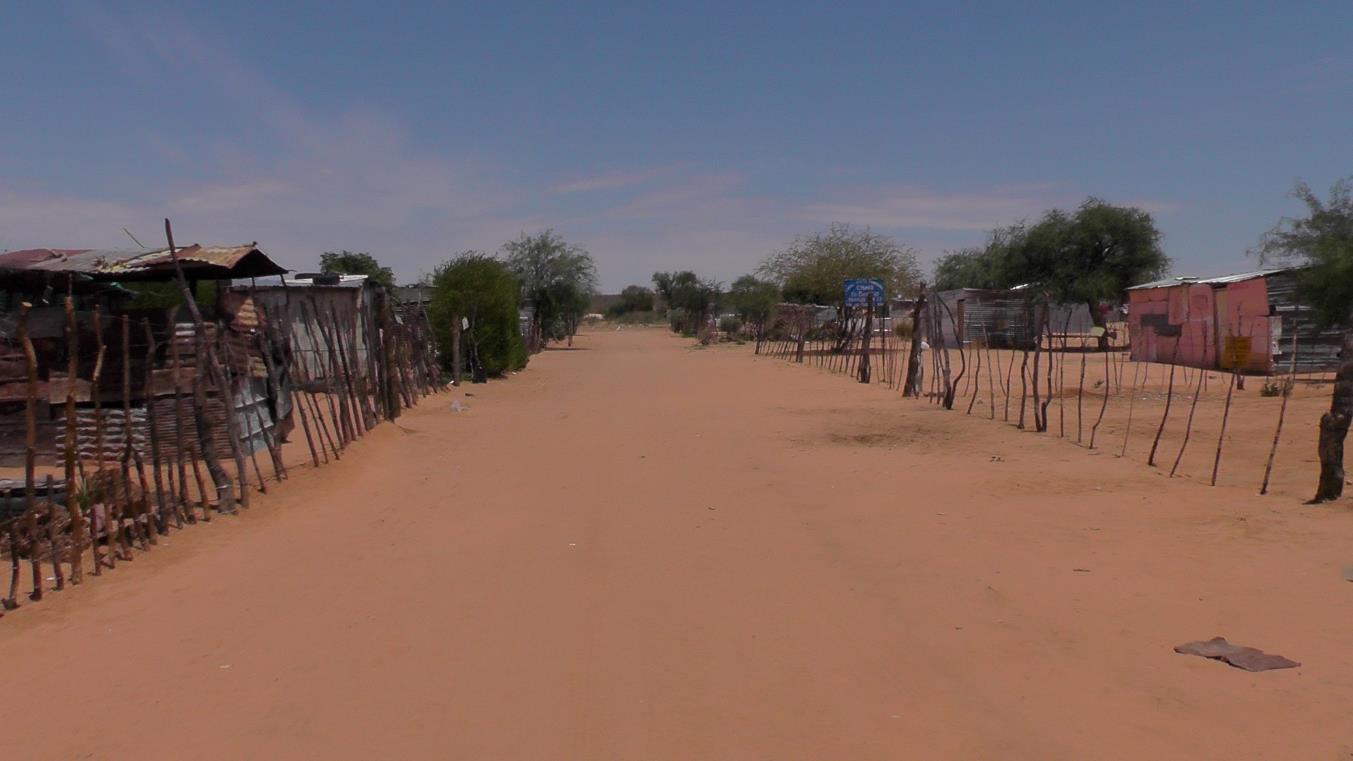 www.stepsforchildren.de
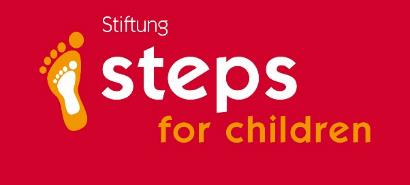 Solaröfen
steps fördert die „Hilfe zur Selbsthilfe“
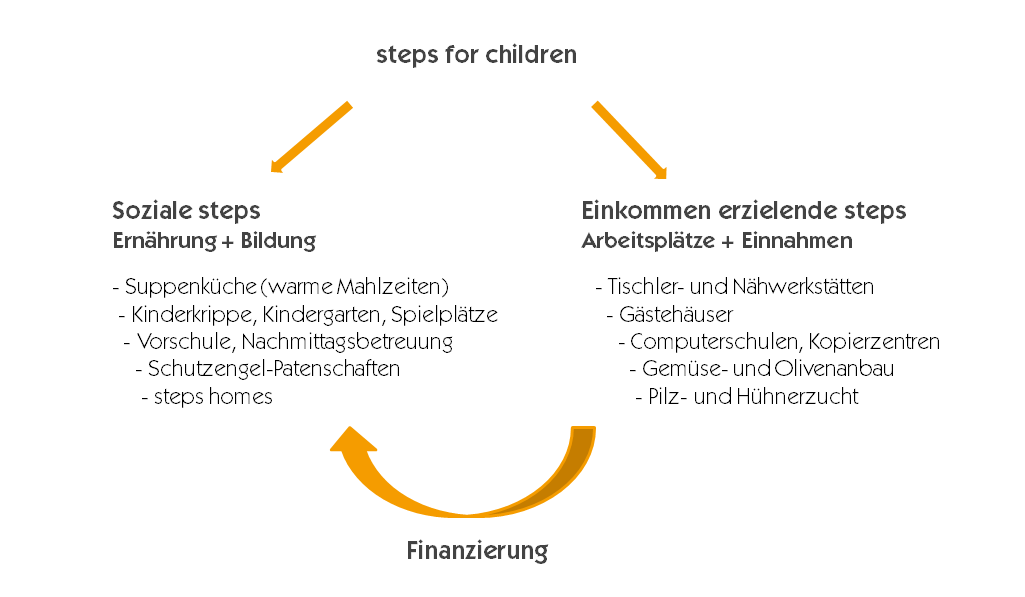 www.stepsforchildren.de
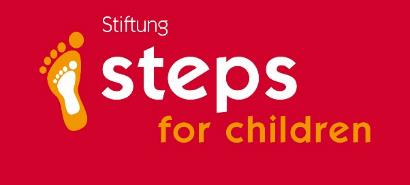 Solaröfen
steps am Standort Okakarara
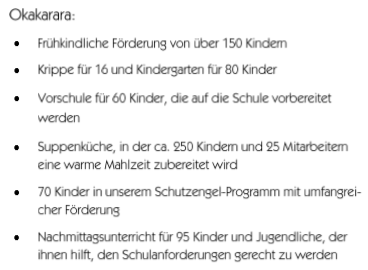 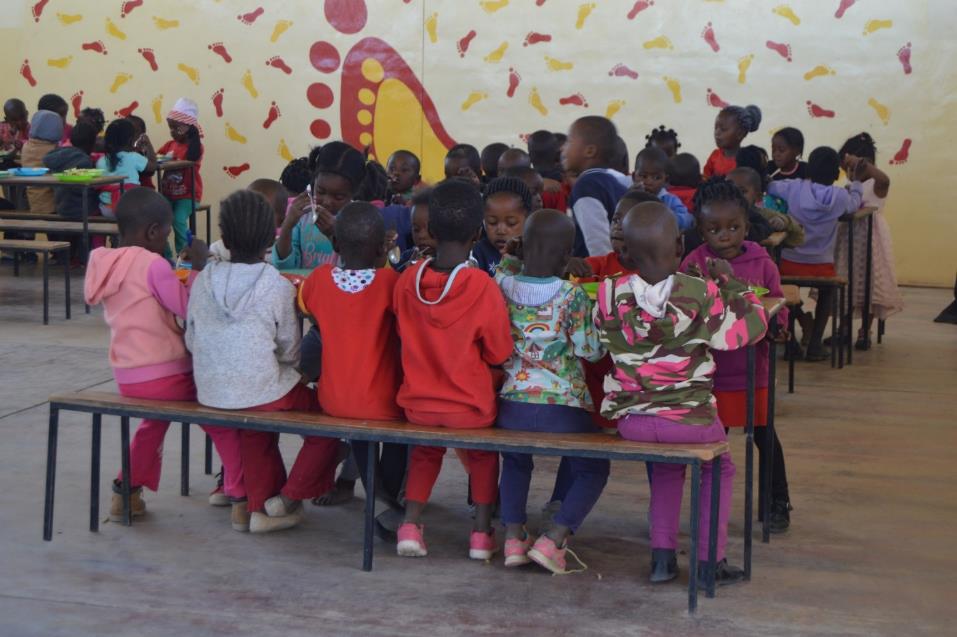 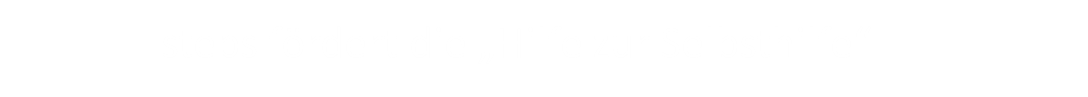 www.stepsforchildren.de
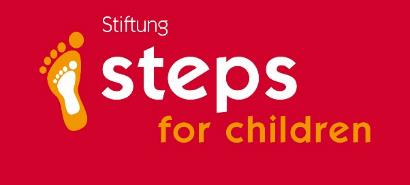 Solaröfen
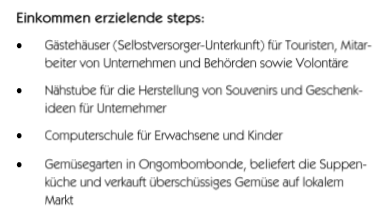 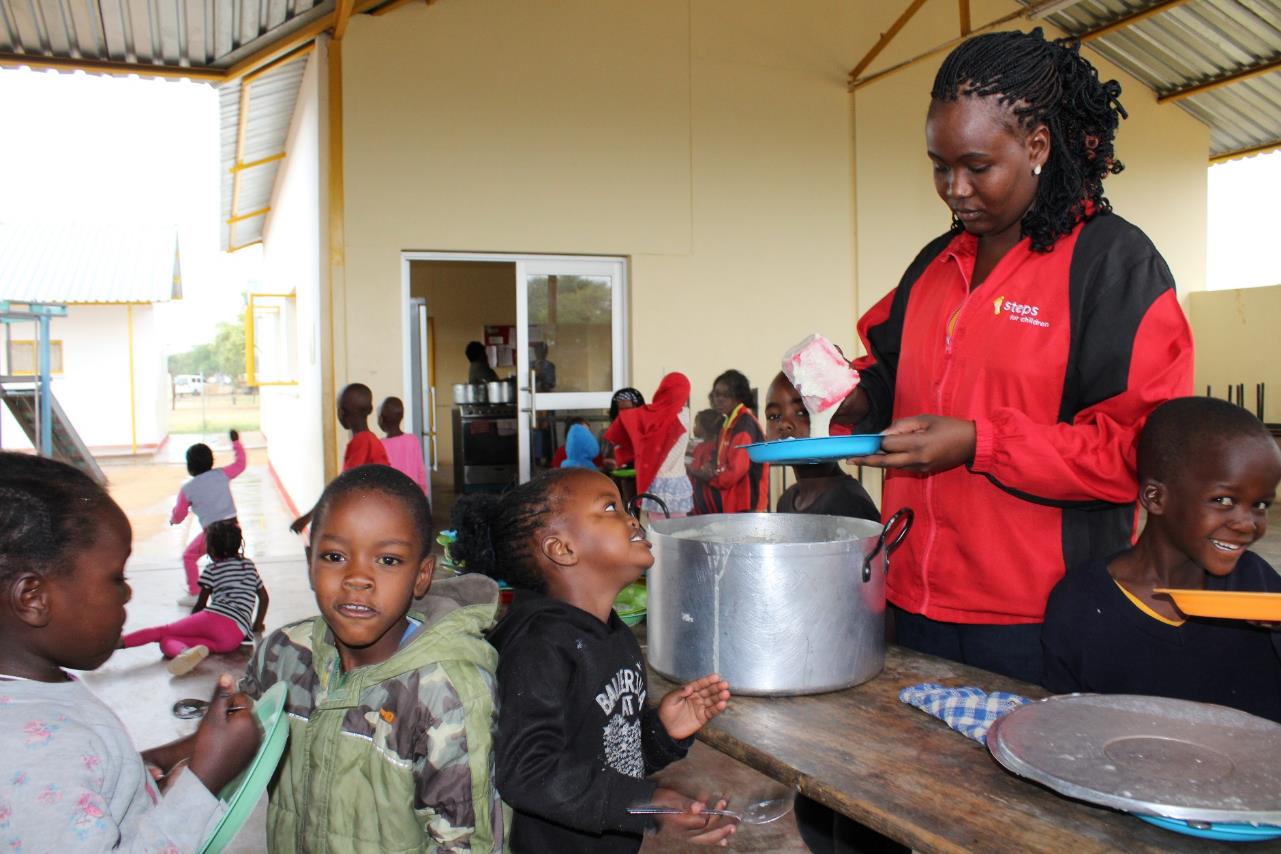 www.stepsforchildren.de
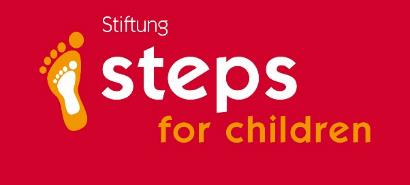 Solaröfen
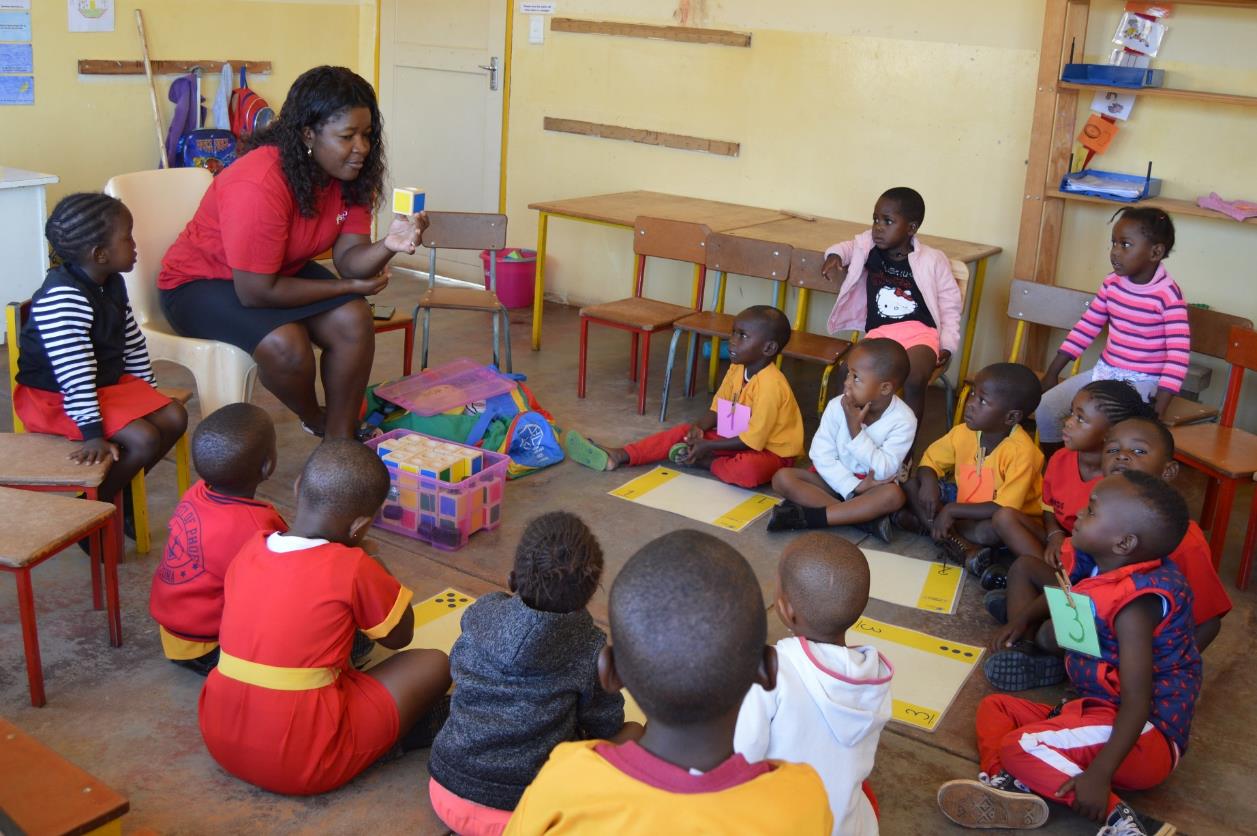 www.stepsforchildren.de
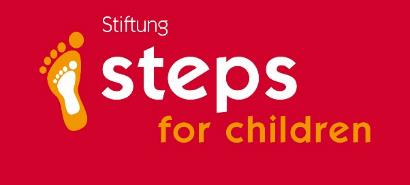 Solaröfen
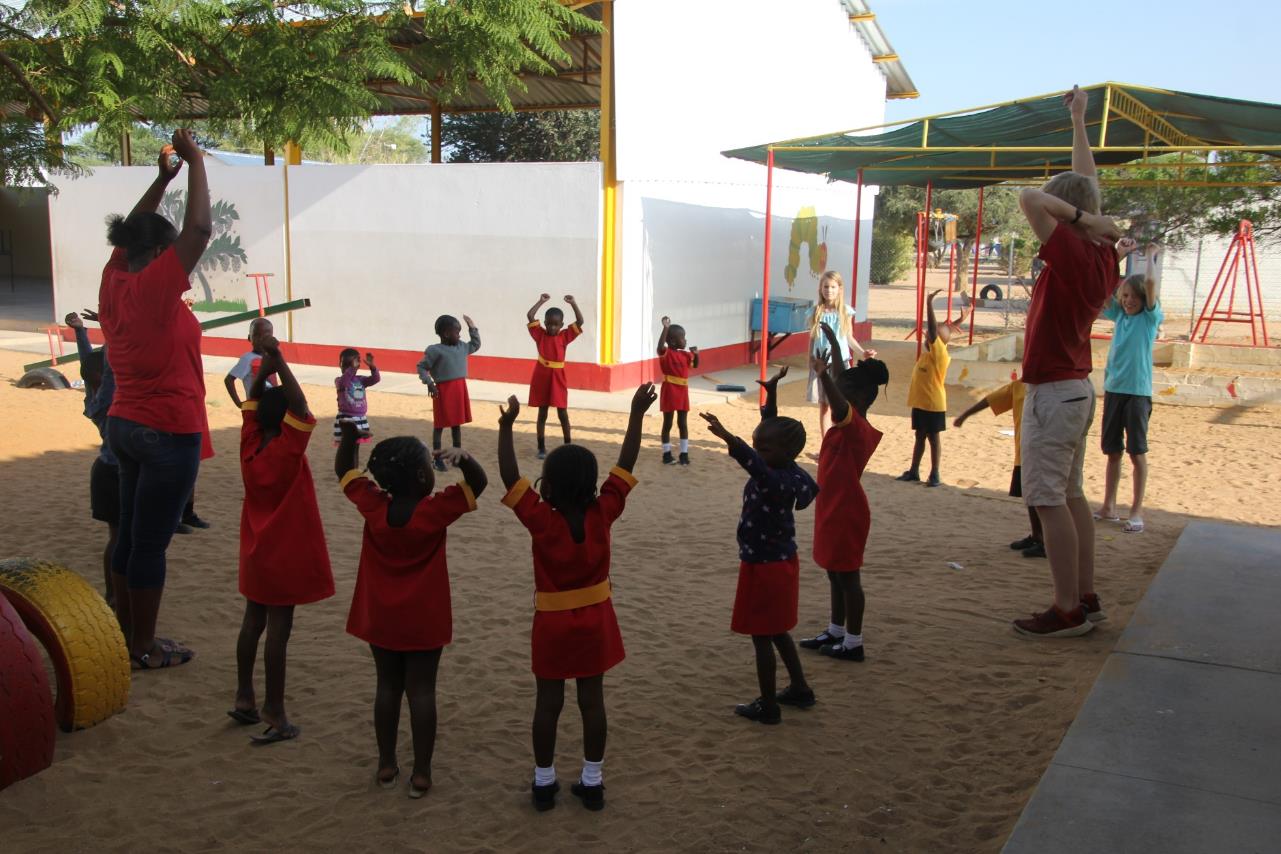 www.stepsforchildren.de
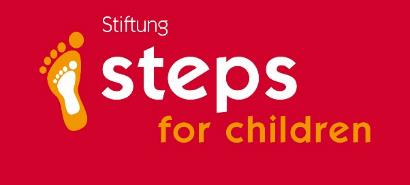 Solaröfen
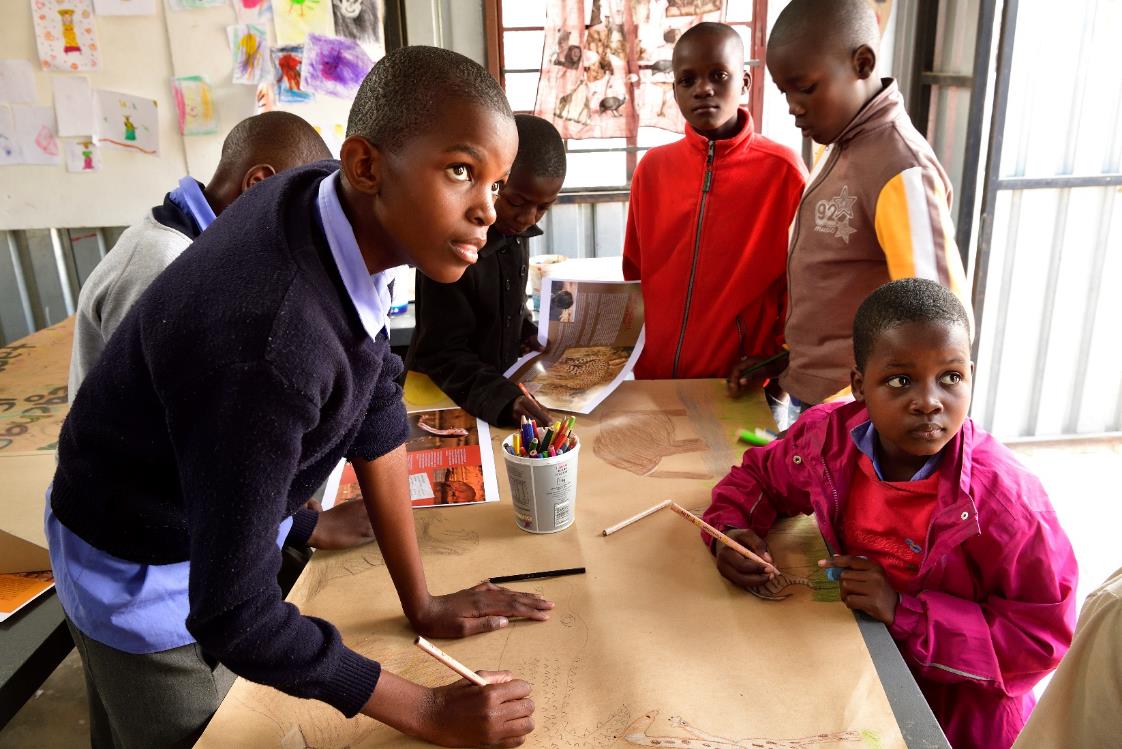 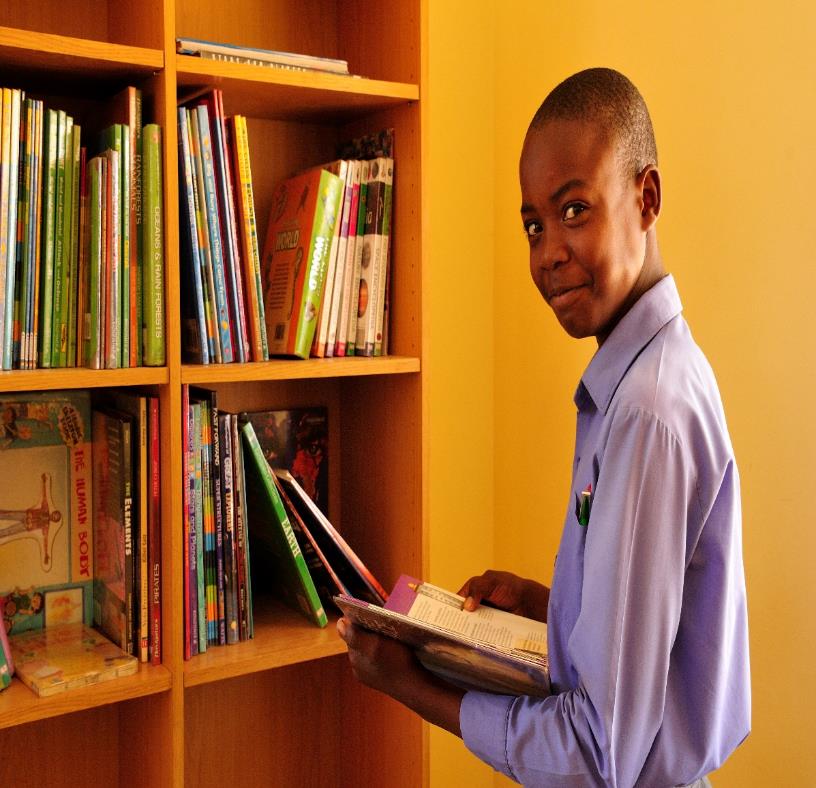 www.stepsforchildren.de
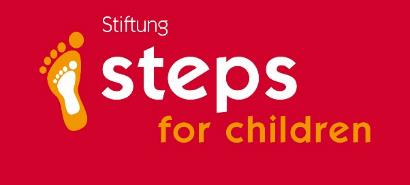 Ihre Spende fließt in die Ernährungsversorgung für die Kinder in Okakarara
Solaröfen
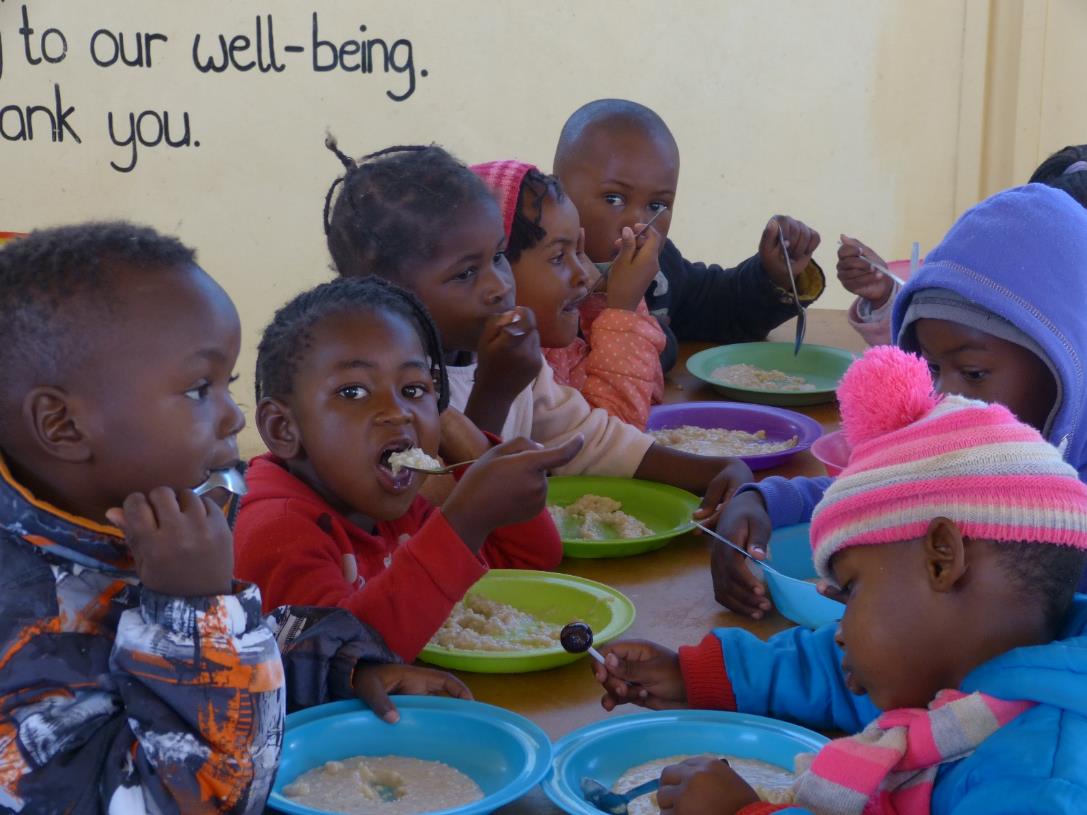 www.stepsforchildren.de
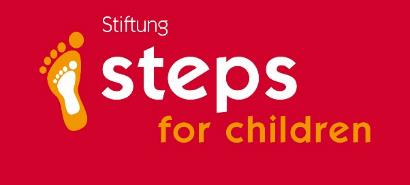 Solaröfen
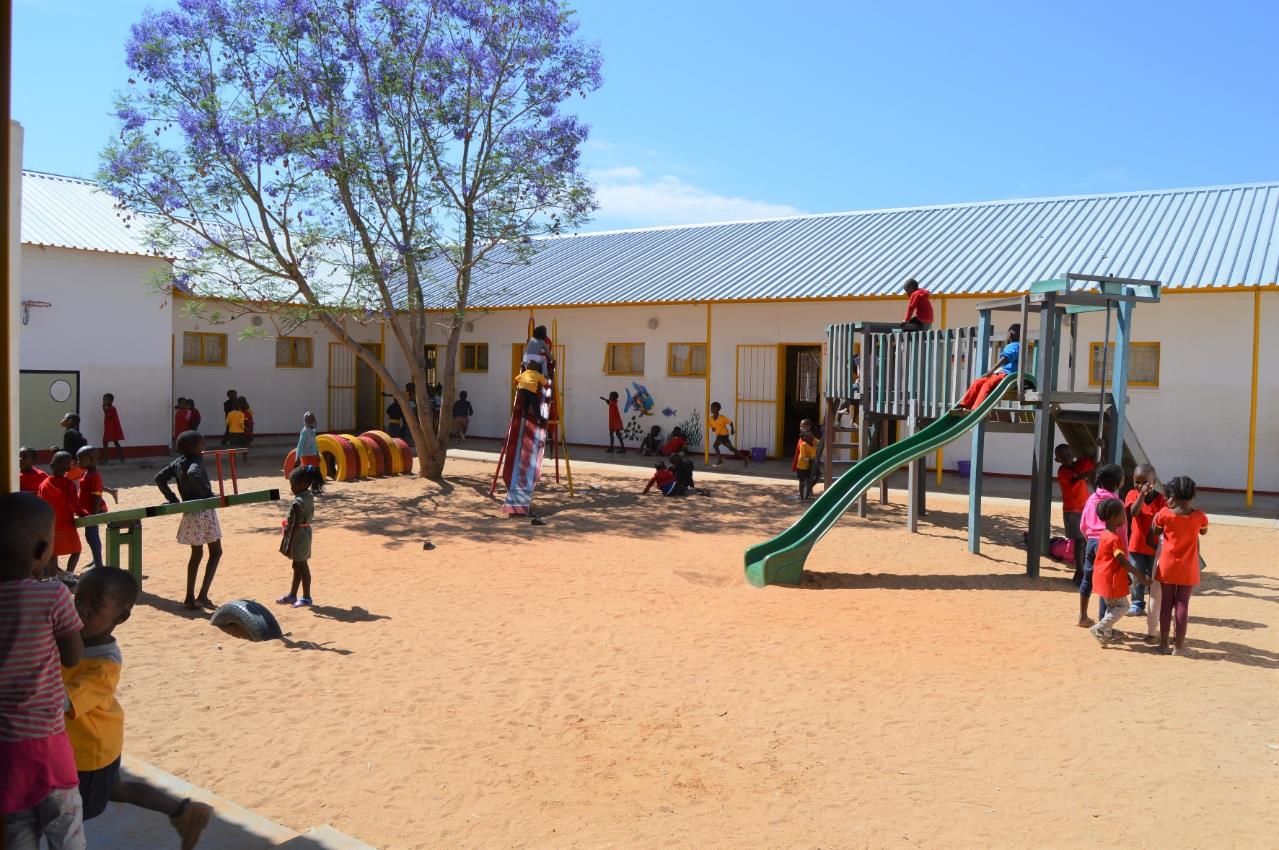 www.stepsforchildren.de
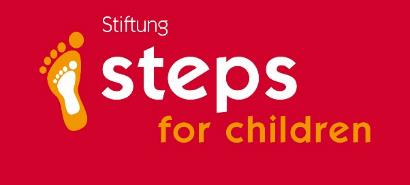 Solaröfen
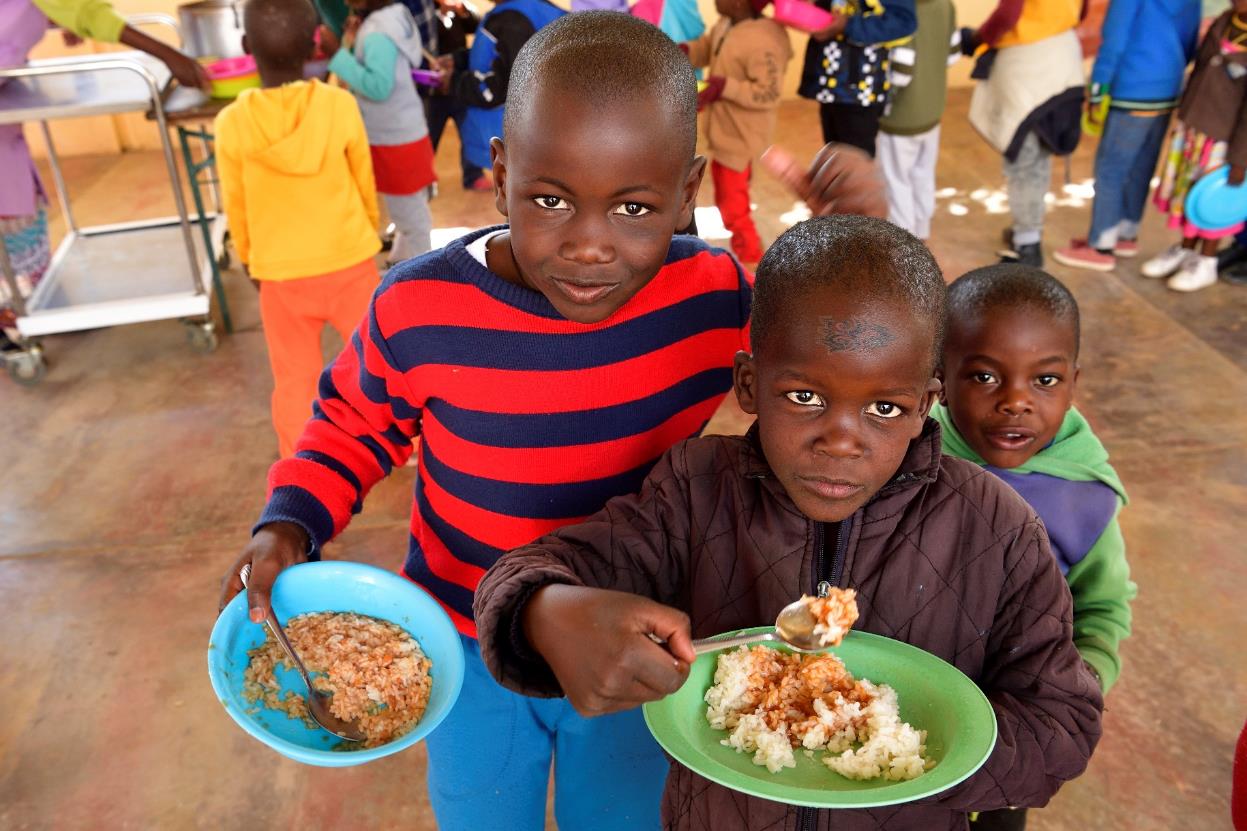 www.stepsforchildren.de
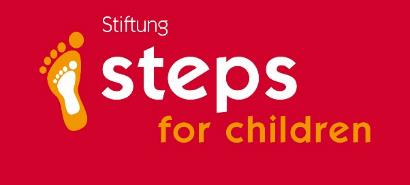 Solaröfen
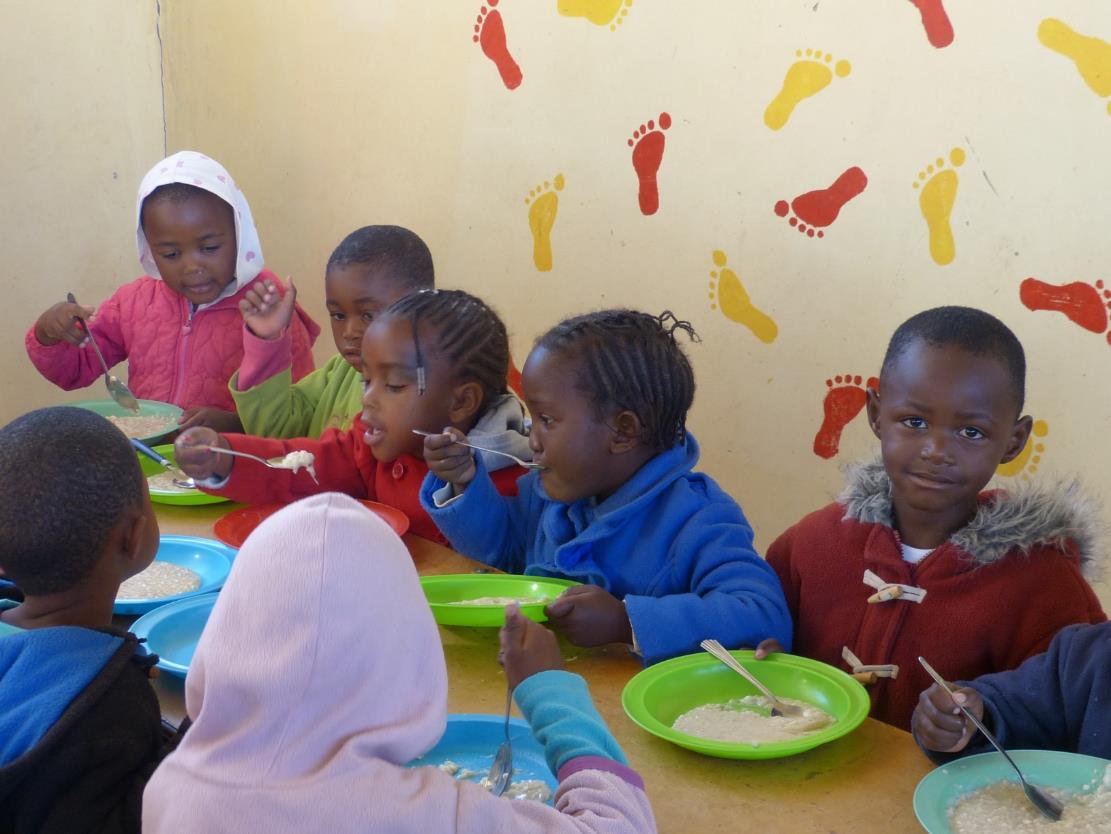 www.stepsforchildren.de
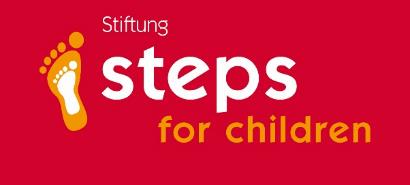 Einkommen erzielender step: Gemüse, Obst, Baumzucht
steps legt Gärten an, errichtet Gewächshäuser, baut Gemüse und Obst an, züchtet Bäume
Solaröfen
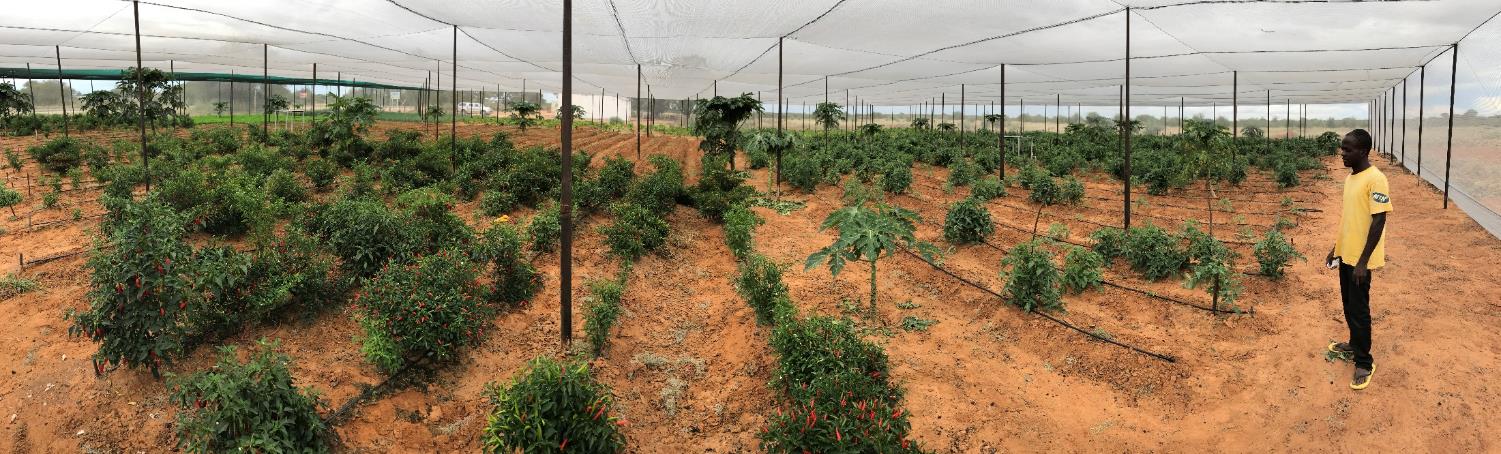 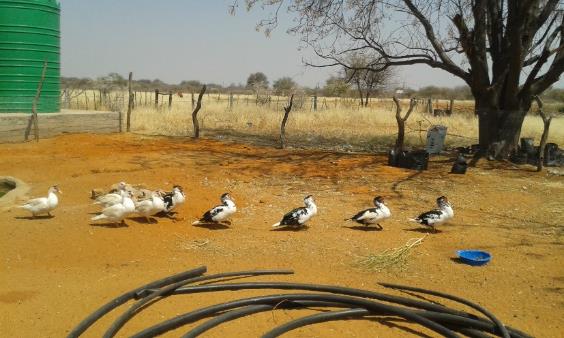 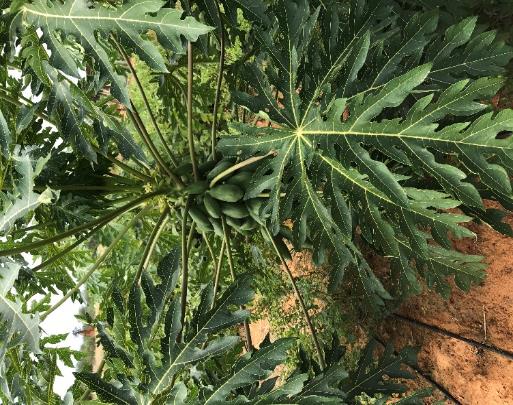 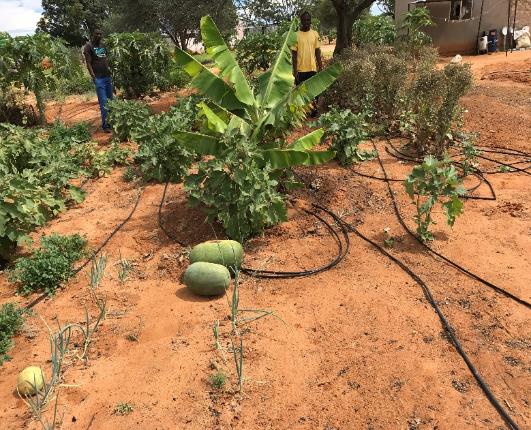 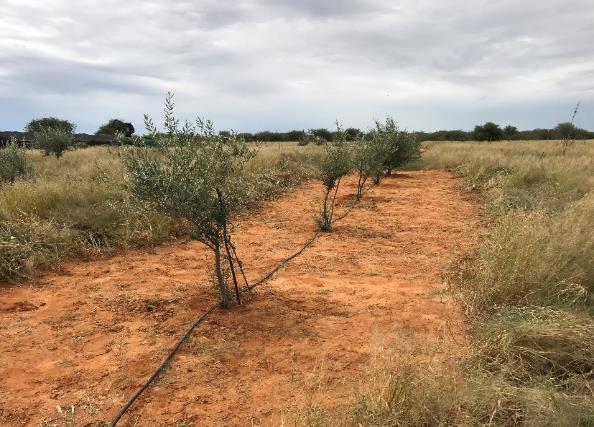 www.stepsforchildren.d e
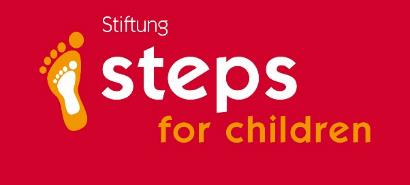 Solaröfen
Im Jahr 2019 konnten  durch Krippe und Kindergarten bereits 80 Kinder (2 – 5 Jahre), in der Vorschule 60 Kinder (6 – 7 Jahre) und in der Nachmittagsbetreuung 95 Schulkinder (7 – 16 Jahre) gefördert werden. Insgesamt wurden somit mehr als 250 Kinder und Jugendliche täglich betreut und mit einer warmen Mahlzeit versorgt.
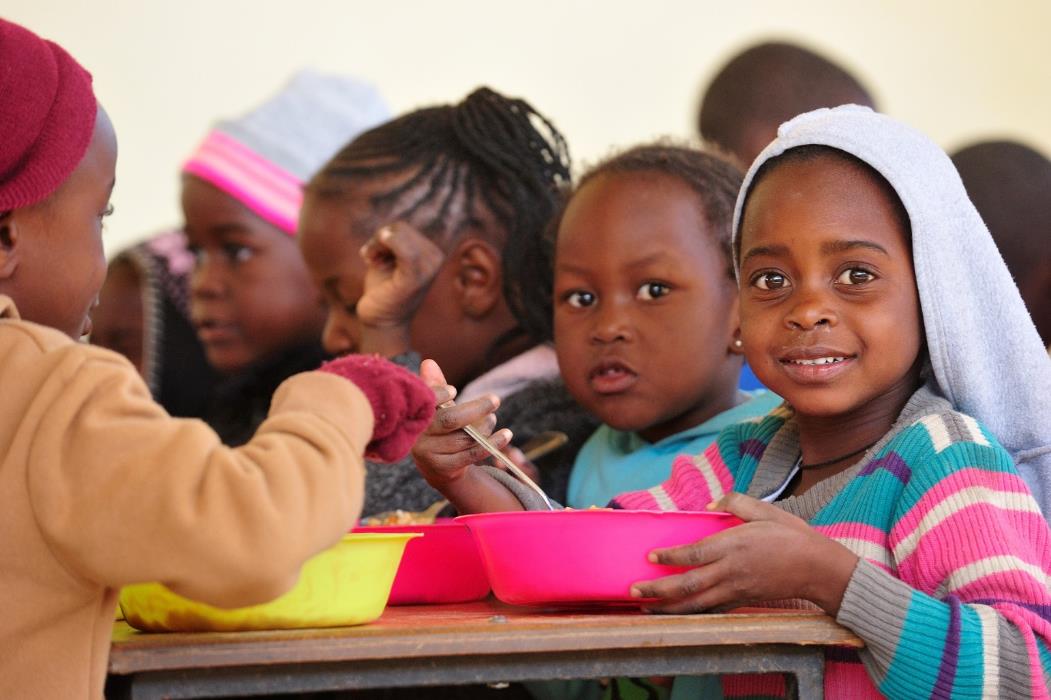 www.stepsforchildren.de
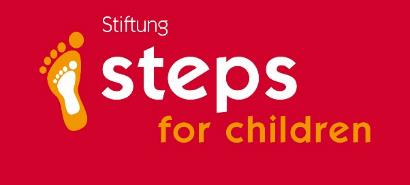 Solaröfen
steps sagt Danke!
Die Juniorfirma weiter an der Seite von steps for children

Liebe Schülerinnen und Schüler, liebe Lehrerinnen und Lehrer, 

wir schätzen uns sehr glücklich, dass unser Projekt steps for children erneut von Euerm Engagement profitieren kann. Eure Spende wird zur täglichen Ernährung der Kinder in Okakarara beitragen, die in unserem Projekt (wie auch an anderen steps Standorten) jeden Tag ein warmes gesundes Mittag-essen erhalten.

Ihr stellt mit Eurer Juniorfirma wunderbare Produkte her und erzielt damit Einkünfte. Für uns in Westeuropa sind die Verarbeitung biologischer Produkte aus fairem Handel und nachhaltige Verpackung wesentlich. In Namibia lebt mehr als die Hälfte der Bevölkerung unterhalb der Armutsgrenze, ein Großteil ist unterernährt. Nach der längsten Dürreperiode 2019 hat sich die Ernährungssituation weiter verschlechtert. Das Land befindet sich seit 2016 in einer Rezession, viele Menschen verlieren ihren Arbeitsplatz. Am härtesten trifft es die Kinder.
www.stepsforchildren.de
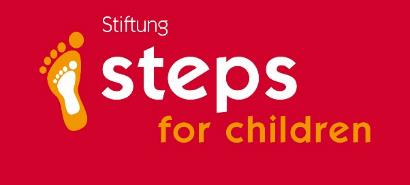 Solaröfen
steps sagt Danke!
So ist die Arbeit unserer Organisation wichtiger denn je. An erster Stelle steht die Grundernährung der bedürftigen Kinder, dann die so wichtige Bildung. Ihr habt nun wiederholt Anteil daran, dass wir diese Maßnahmen erfolgreich umsetzen können.

Nochmals allen Beteiligten meinen ganz herzlichen Dank für so viel Einsatz und Kreativität! Unsere Zeit braucht junge Menschen wie Euch, die Brücken schlagen in die Welt und wirksam werden – jede Tat zählt und macht Euch und andere stark für die Zukunft. Danke!

Mit Herzlichen Grüßen


Dr. Michael Hoppe
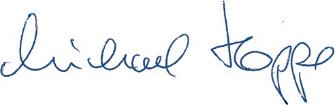 www.stepsforchildren.de
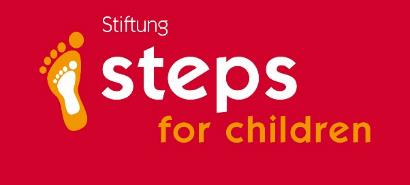 Solaröfen
steps sagt Danke!
Vielen Dank für Ihr Engagement!
www.stepsforchildren.de